По страницам истории Старого Оскола в документальном романе Гурия Немченко «Бригадир»
(История глубинки глазами журналиста)


Подготовила: Кондратенко В.В
МБОУ «ОО Знаменская школа»,
учитель русского языка и литературы.
Гарий (Гурий) Леонтьевич Немченко – писатель, переводчик, публицист и общественный деятель. Родился в 1936 году на Кубани.
Книги, изданные Гарием Немченко
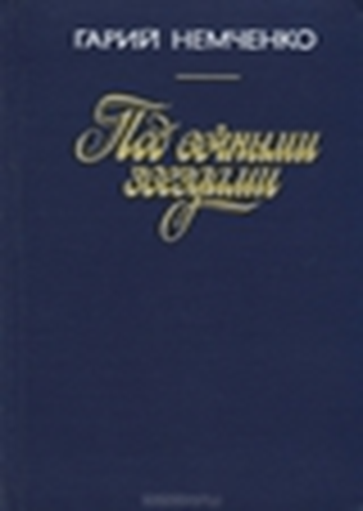 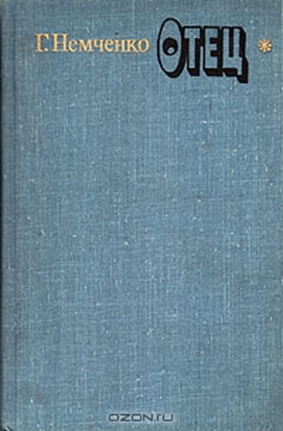 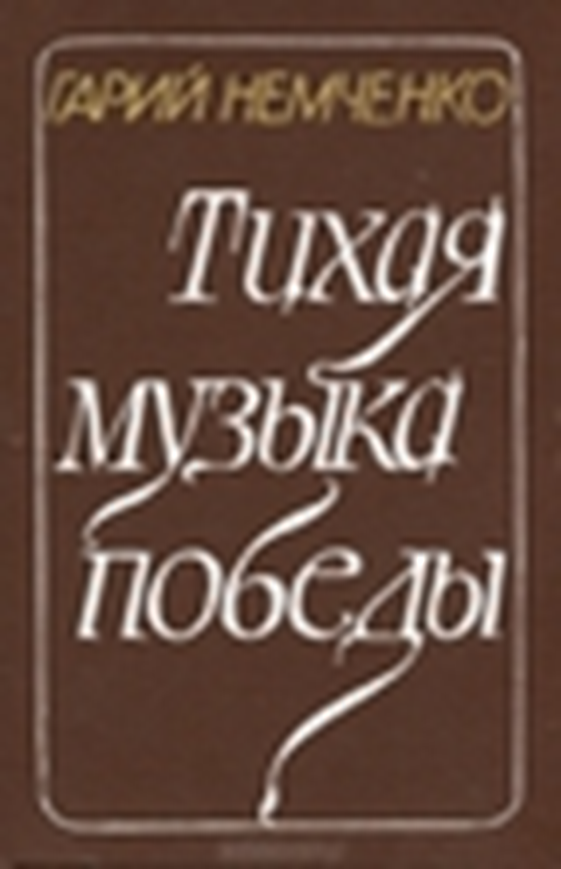 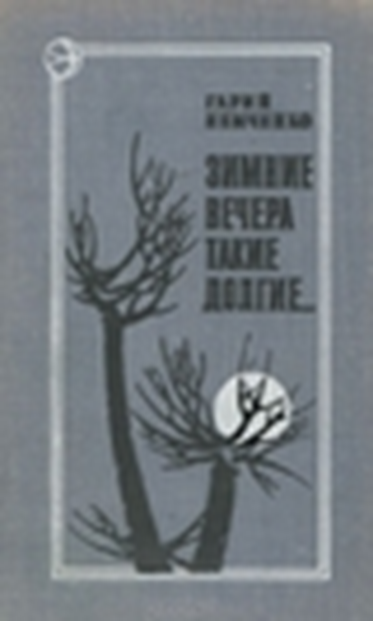 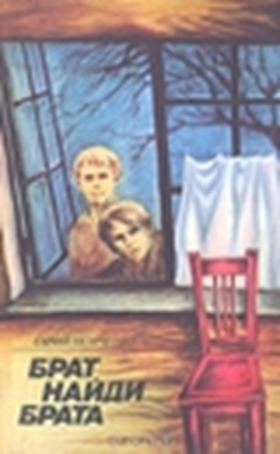 Награды Гурия Немченко:* орден «Знак Почёта»* премия Всесоюзного совета профсоюзов* премия имени Николая Островского* премия имени Пушкина* премия «Казачий златоуст»* премия «Образ»* Международная литературная премия имени Расула Гамзатова* Всероссийская литературная премия «Прохоровское поле»* Заслуженный работник культуры Республики Адыгея
По страницам исторического романа «Бригадир» Гария Немченко
Жанр - документальный роман.
Главный герой – Шевченко Н.П., бывший мер г. Старый Оскол, в молодости работал на стройках Западной Сибири, был самым известным в СССР бригадиром; награжден правительственными наградами, вырос в крупного руководителя.
Тематика: дано ли нам сохранить «русский дух», нравственность, традиции предков, или это ушло в прошлое вместе с СССР.
Главный художественный метод Гурия Немченко – это честность и мужество в описании событий и героев, не только потому что роман документальный: это попытка автора осмыслить фрагмент истории нашего государства.
Эпиграф к роману «Бригадир»:
«Стеречи бережнее и стояти с коней не сседая»
                              
                                                   Из царского приказа защитникам
 русских рубежей. 16 ВЕК
XV Всемирный русский народный собор авторитетно утвердил объединяющие ценности: вера, справедливость, мир, свобода, единство, нравственность, достоинство, честность, патриотизм, солидарность, милосердие, семья, культура, национальные традиции, трудолюбие, самоограничение и жервенность.
Именно об этом и идет речь в документальном романе Гария Немченко «Бригадир».
Цитаты из романа «Бригадир»:
«…В области экономики и политики все на грешной нашей земле давно определено и поделено сильными мира сего – нам предстоит оставаться людьми в предложенных, что называется, обстоятельствах,- и об этом тоже моё печальное, но вовсе не без надежды в тоне, повествование…»
                              Гарий Немченко
Спасибо за работу на внеклассном мероприятии!Пока!    Пока!